PHOTOGRAPHYfrom the GreekPhotos: Light   Graphe: Draw
It all starts with light… and ends with light
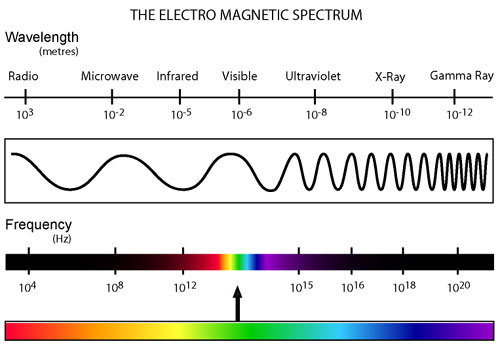 17th Century Sketch of a Camera Obscura
Camera Obscurafrom the Latin: “Dark Room”
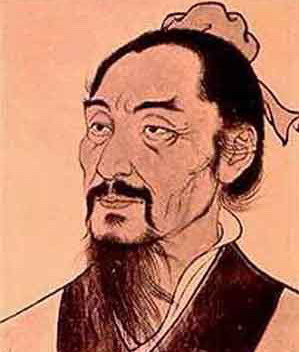 Ibn al-Haytham knew it, clearly described it and actually made one  (Arabia c1000 AD)
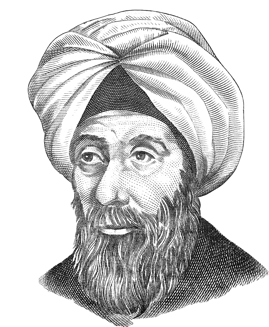 Mozi knew it first 
(China c400 BC)
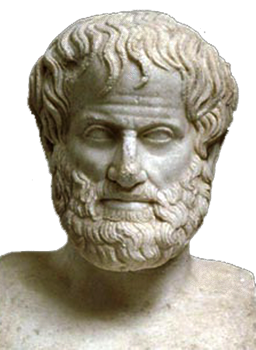 Aristotle knew it 
(Greek c350 BC)
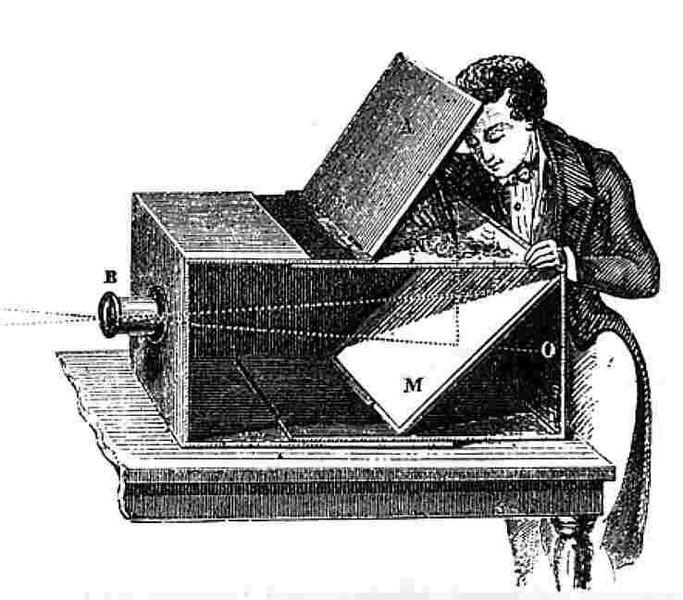 Camera Obscura circa 1750
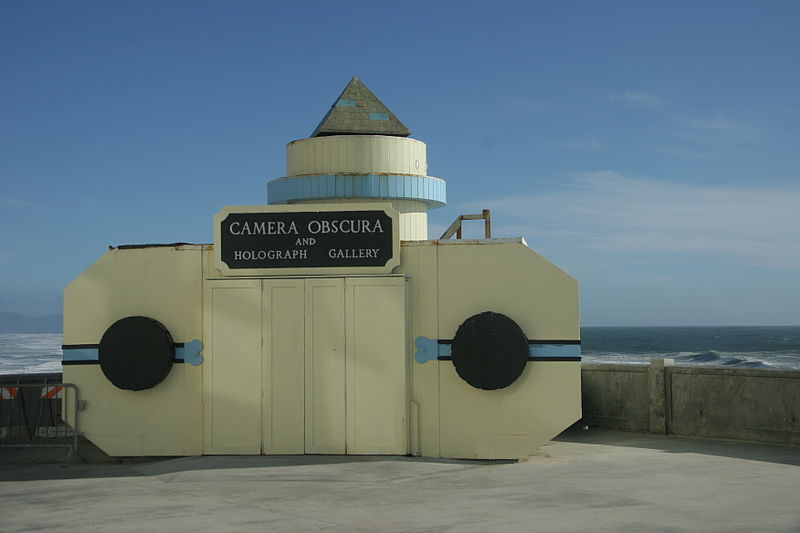 Room Size Camera Obscura, San Francisco California
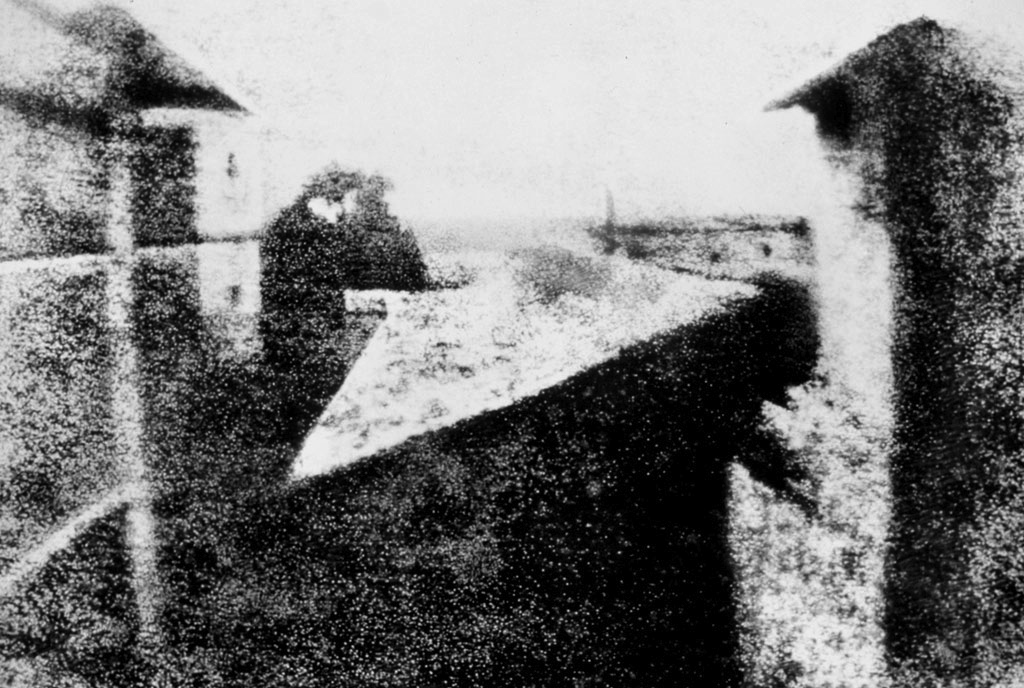 Joseph Nicéphore Niépce 1826
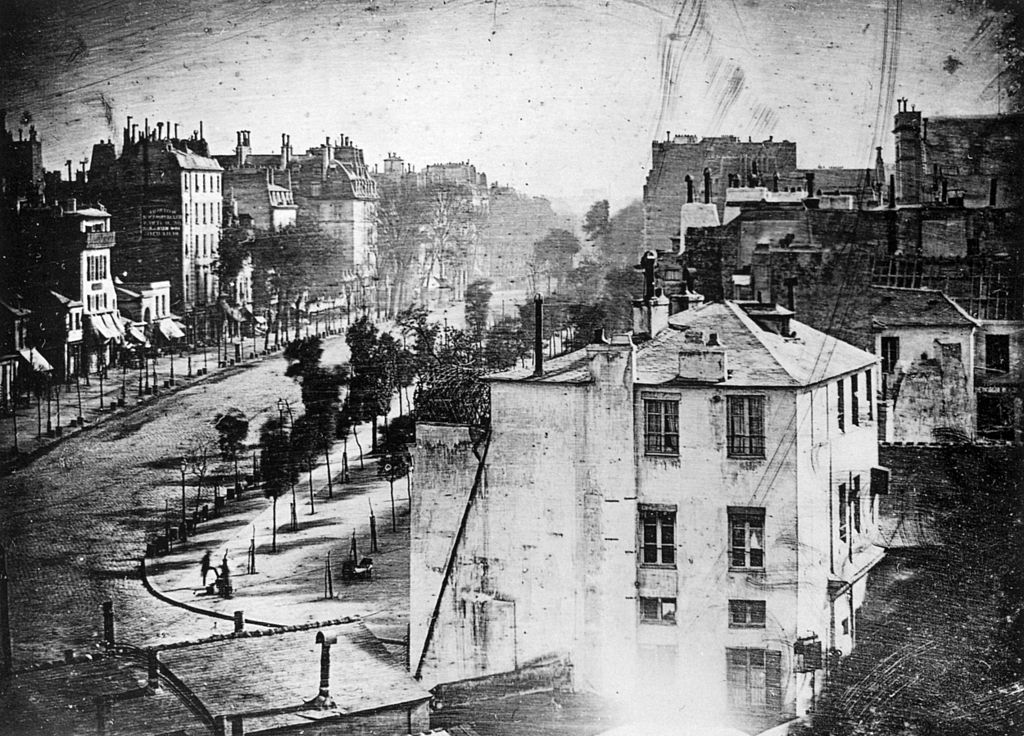 Boulevard du Temple, Paris, Louis Daguerre in late 1838 or early 1839
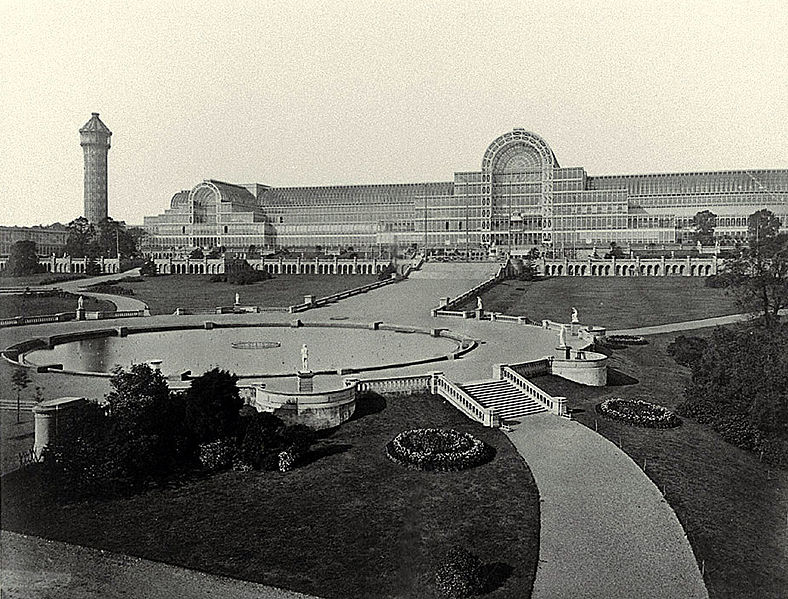 The Crystal Palace at The Great Exhibition, by Philip Henry Delamotte, 1854
Joseph Nicéphore Niépce(1765 – 1833)
Louis Daguerre (1787-1851)
James Presley Ball(1825-1904)Prominent African-American abolitionist, entrepreneur, and Daguerreotypist.
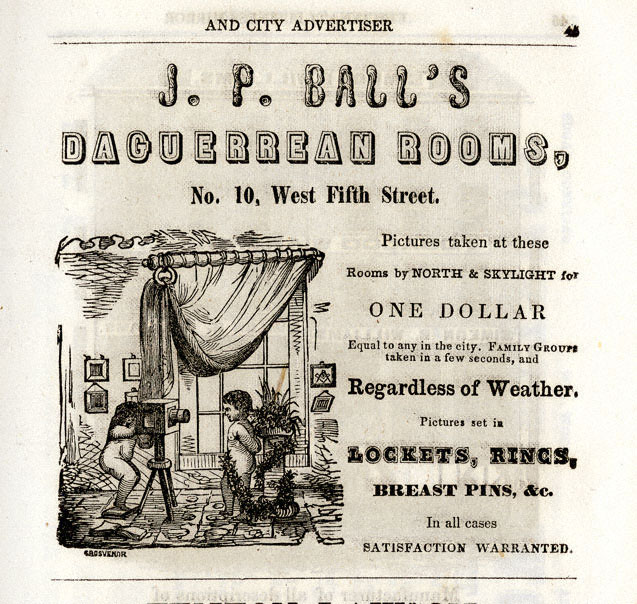 William Henry Fox Talbot(by John Moffat c. 1864)
Sir John Frederick William Herschel(1792-1871)
Augustus Washington (c. 1820 – June 7, 1875) was an American photographer and daguerreotypist. He was born in New Jersey as a free person of color and immigrated to Liberia in 1852. He is one of the few African-American daguerreotypists whose career has been documented.Portrait of Joseph Jenkins Roberts (c. 1854)
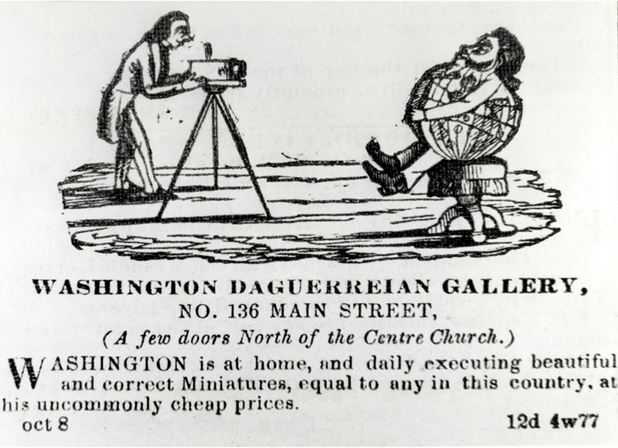 Julia Margaret Cameron (1815 – 1879) was a British photographer who is considered one of the most important portraitists of the 19th century. She is known for her soft-focus close-ups of famous Victorian men and for illustrative images depicting characters from mythology, Christianity, and literature. She also produced sensitive portraits of women and children.
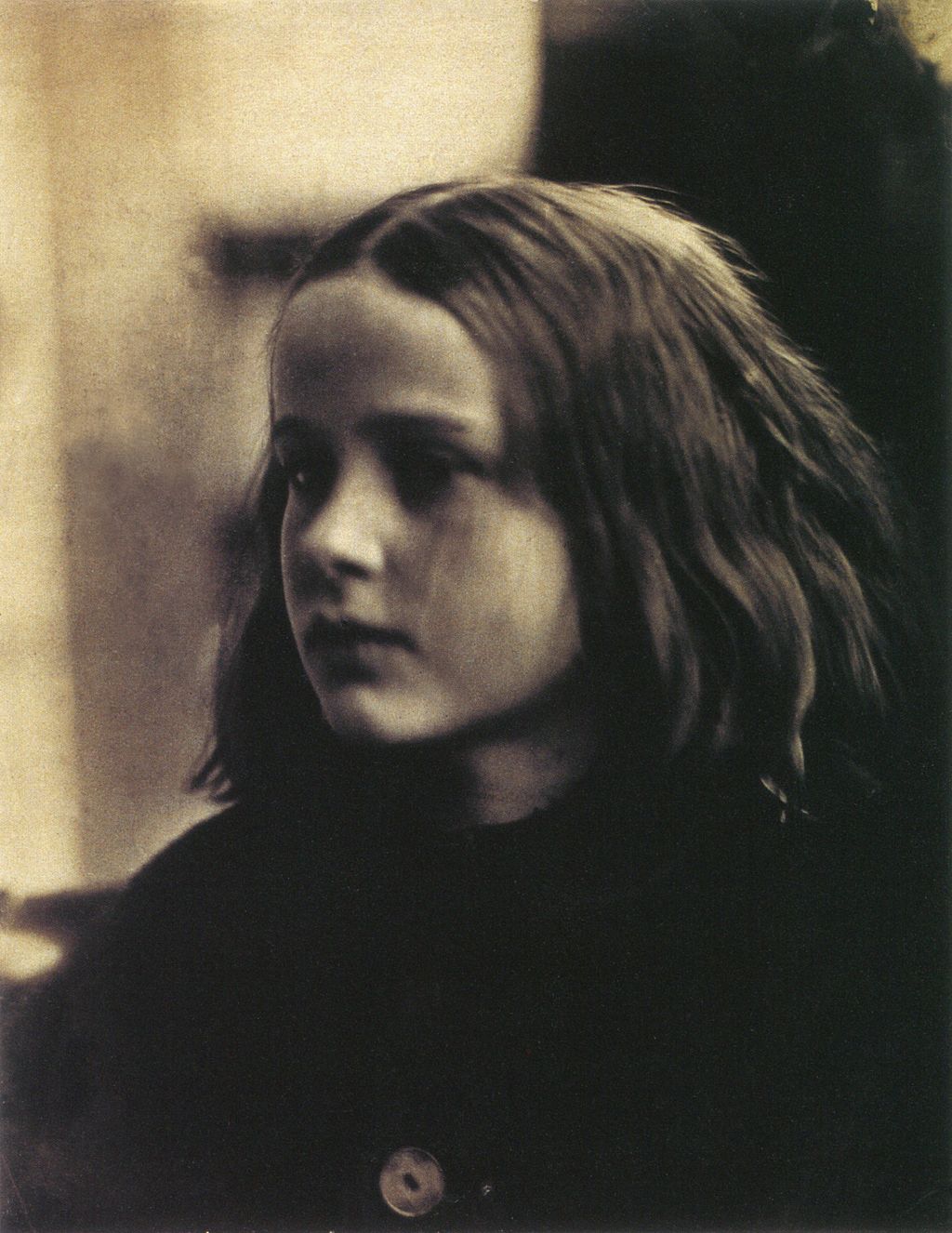 (c. 1870 by Henry Herschel Hay Cameron)
(c. 1864 portrait of Annie Philpot by
Julia Margaret Cameron)
Roger Fenton (1819-1869)Early War Photographer (Crimean War)
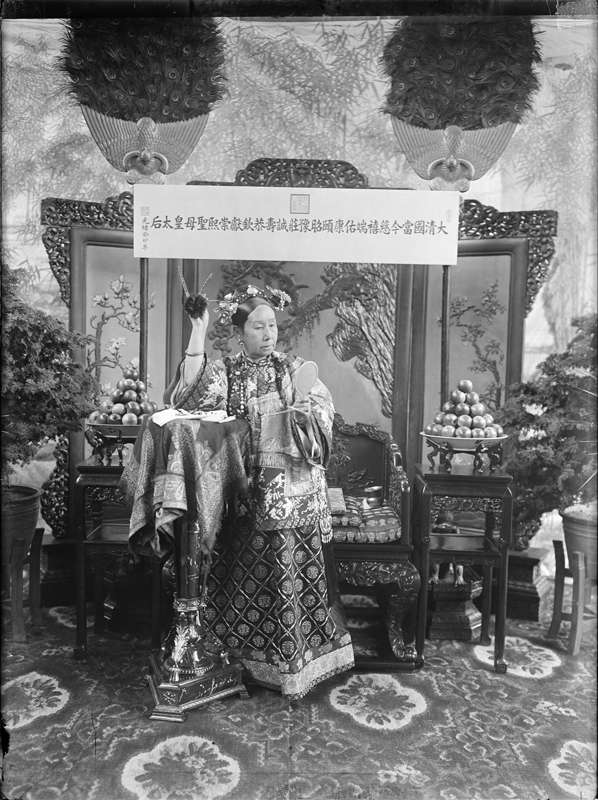 Yu Xunling (裕 勋 龄; Yù Xūnlíng ; 1880–1943) was a Chinese photographer, and the widow Empress Cixi's court photographer during the late Qing Dynasty. He was the only photographer allowed by the widowed empress to photograph her.
Few photographs remain of the Empress Dowager Cixi (1835–1908), China’s notorious head of state during the final decades of the imperial era. Cixi used photographs to model perceptions of her character at the very moment photography was becoming a mass-media vehicle and the Qing dynasty (1644 to 1912) was struggling to survive in a hostile imperialistic world.
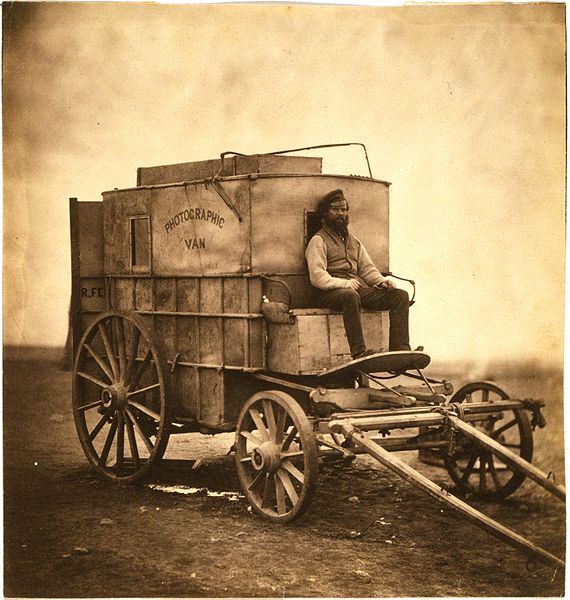 Roger Fenton's photographic van, circa 1855
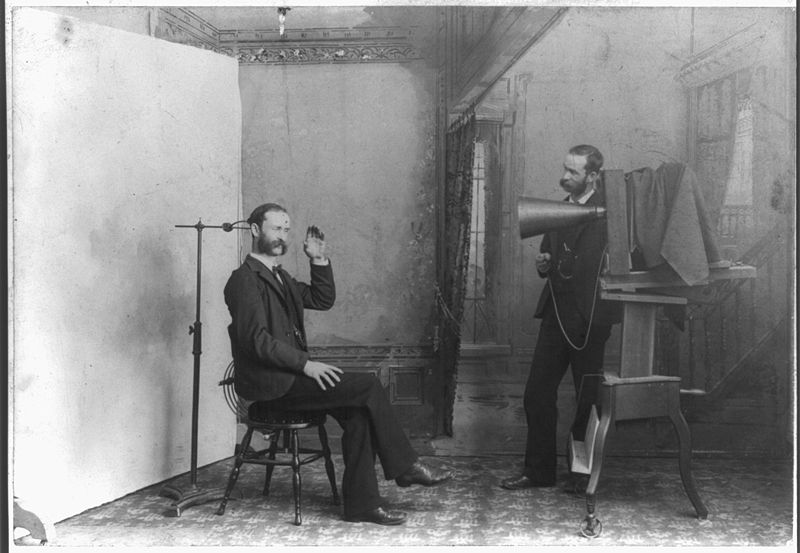 Photographer’s Studio circa 1895
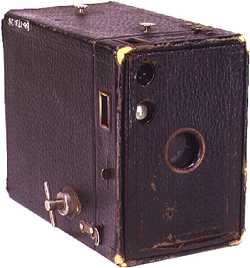 Eastman Kodak Brownie Camera, circa 1900
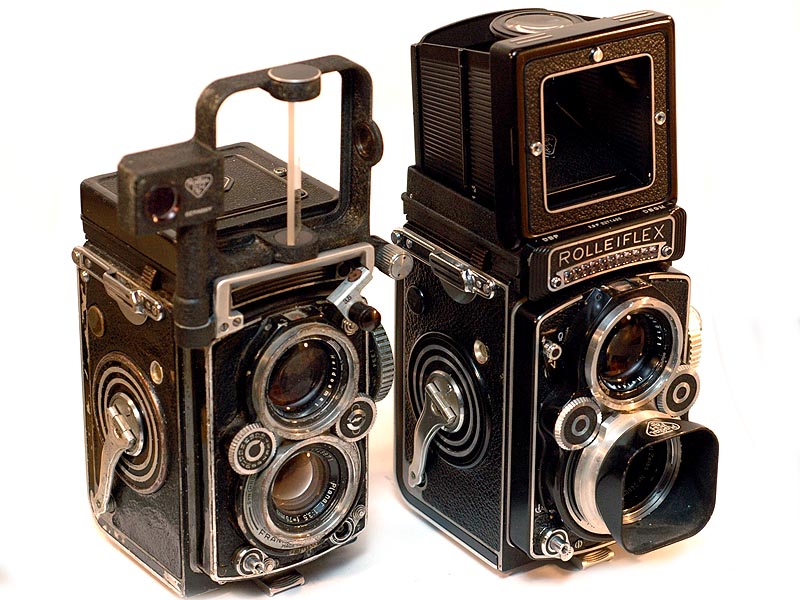 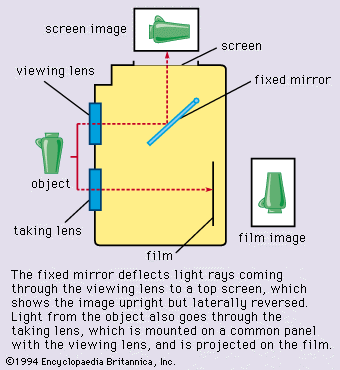 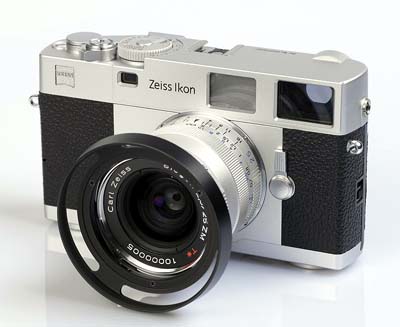 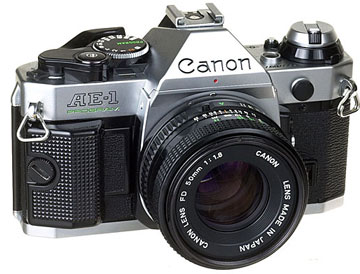 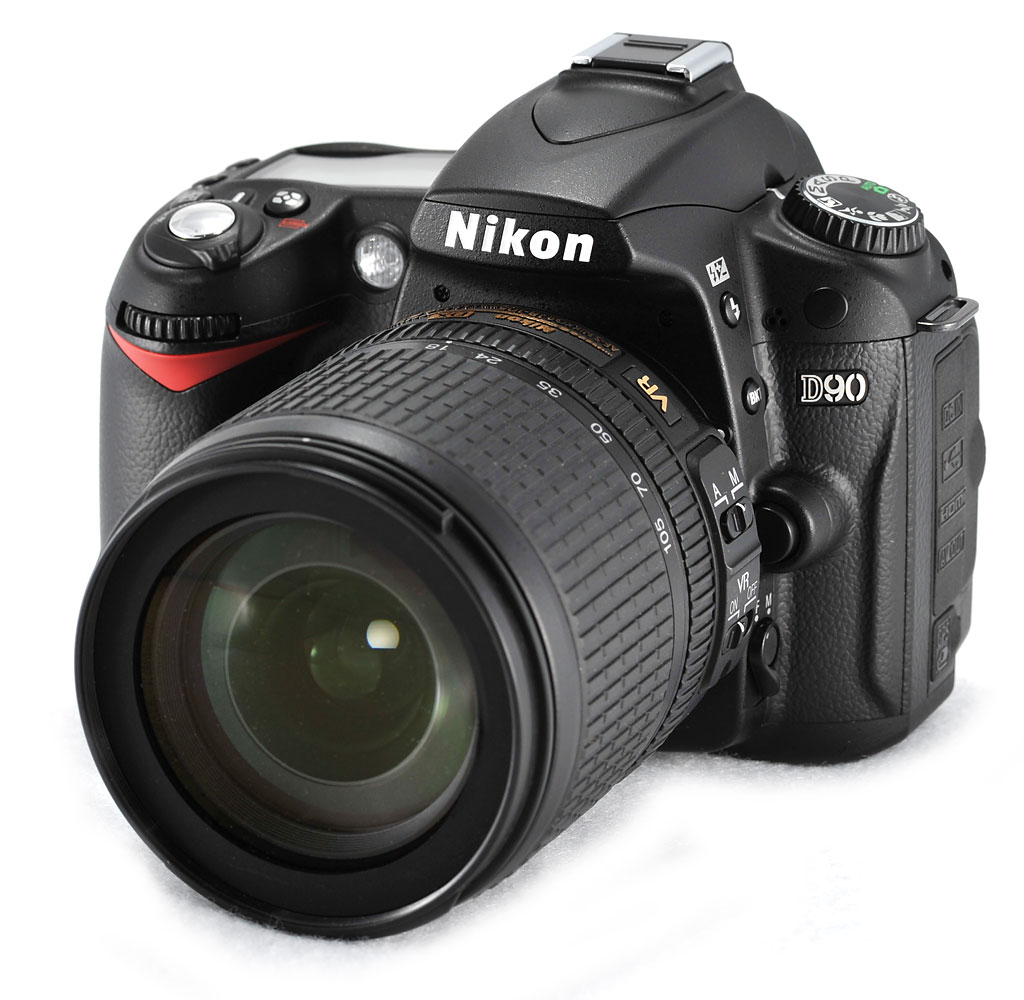 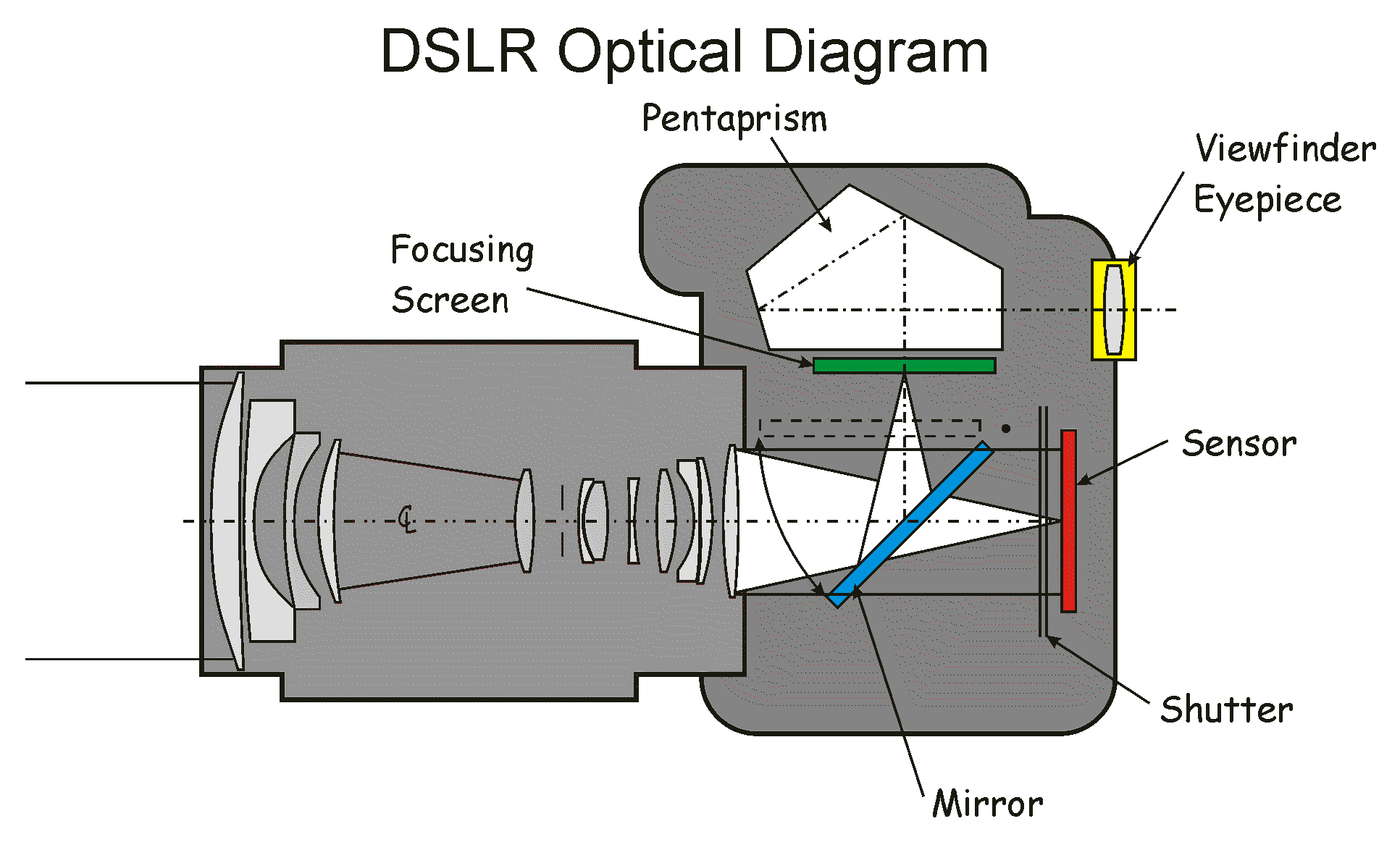 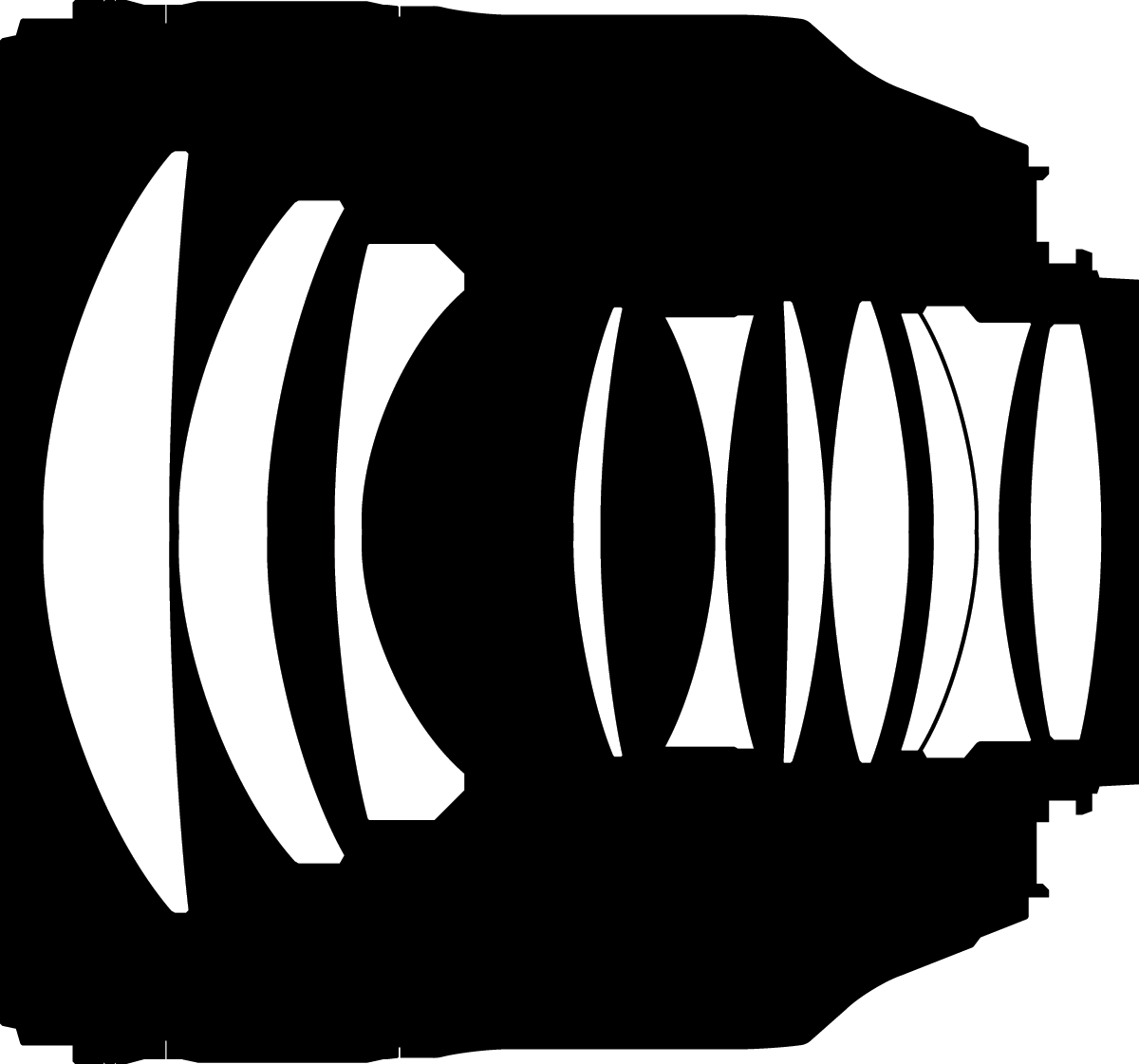 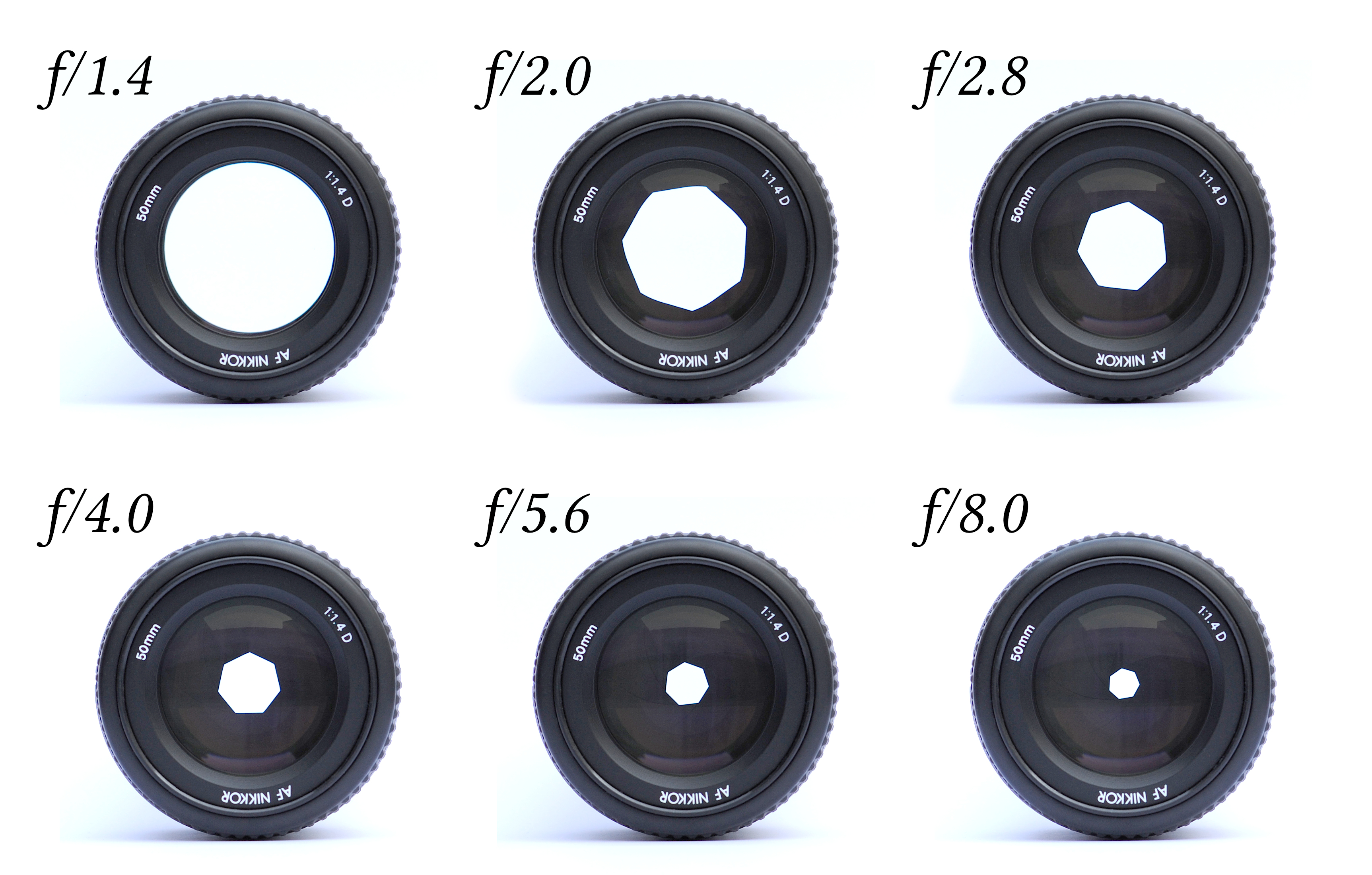 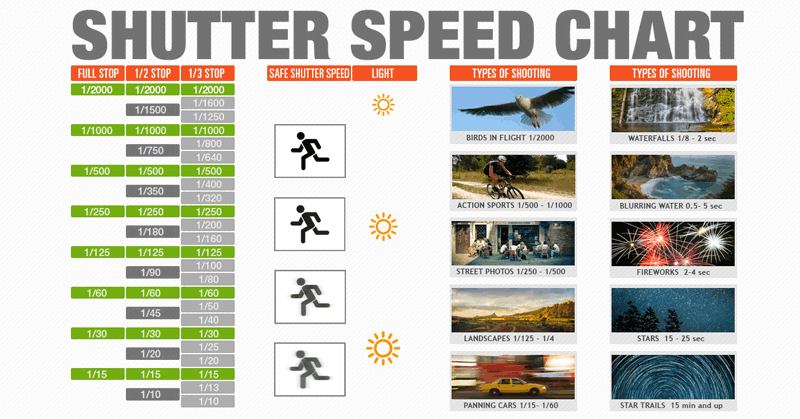 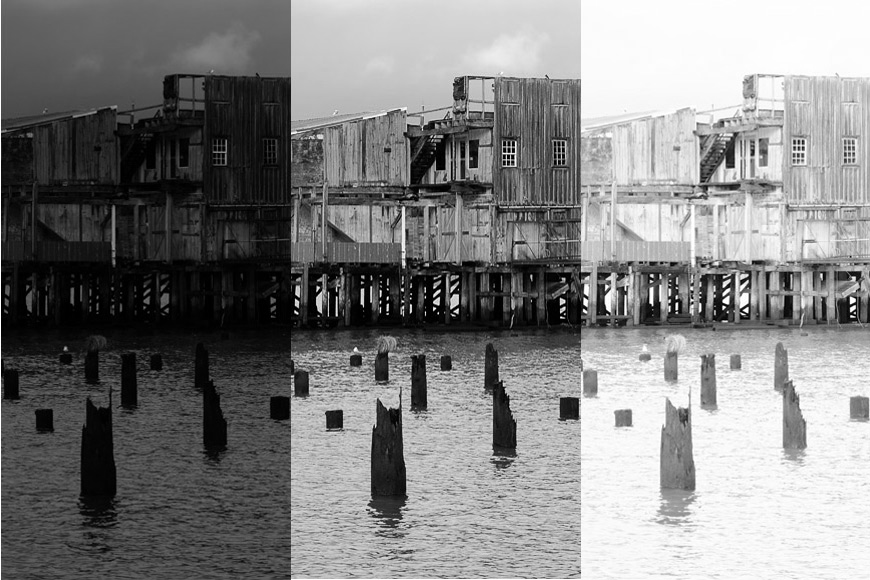 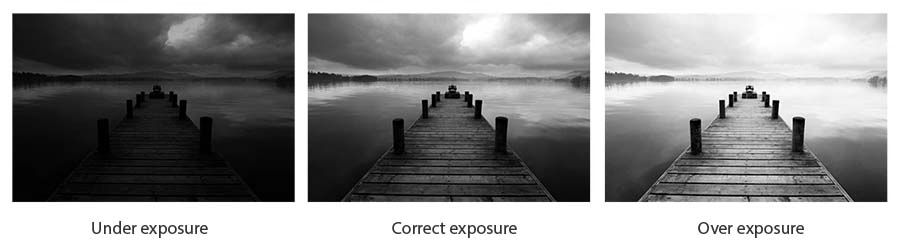 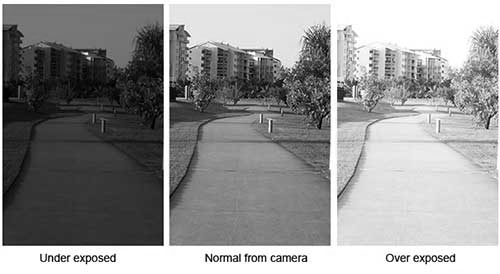 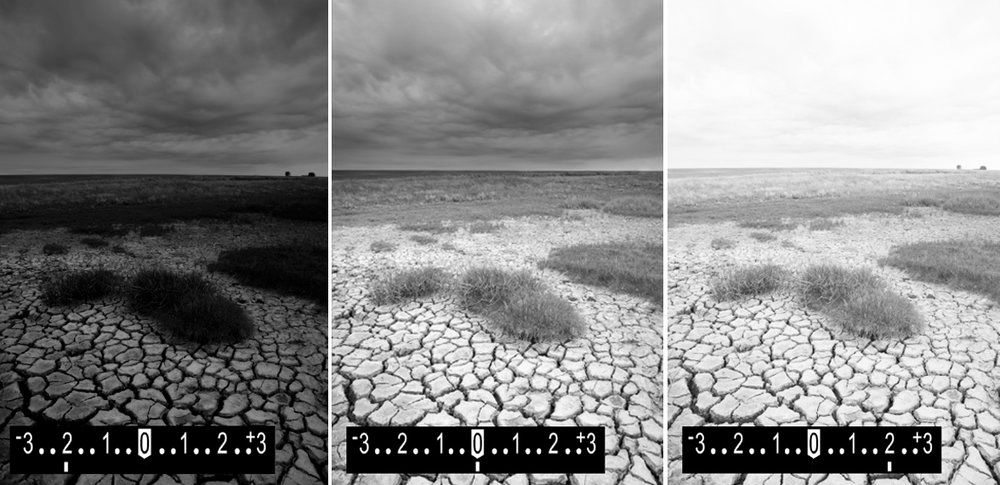 Standard Shutter Speeds:

1/4    1/8    1/15    1/30    1/60    1/125    1/250    1/500    1/1000
Standard f-stops:

1.4    2.0    2.8    4    5.6    8    11    16    22
Shutter Speed
 	1/8 	   1/15 	1/30 	1/60 	1/125 	1/250 	1/500 	1/1000
f/stop 
	f/32    f/22 	f/16 	         f/11 	          f/8 	         f/5.6 	  f/4   	f/2.8
Sensor Sensitivity aka ISO or ASA
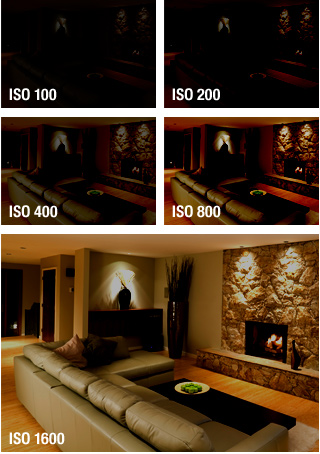 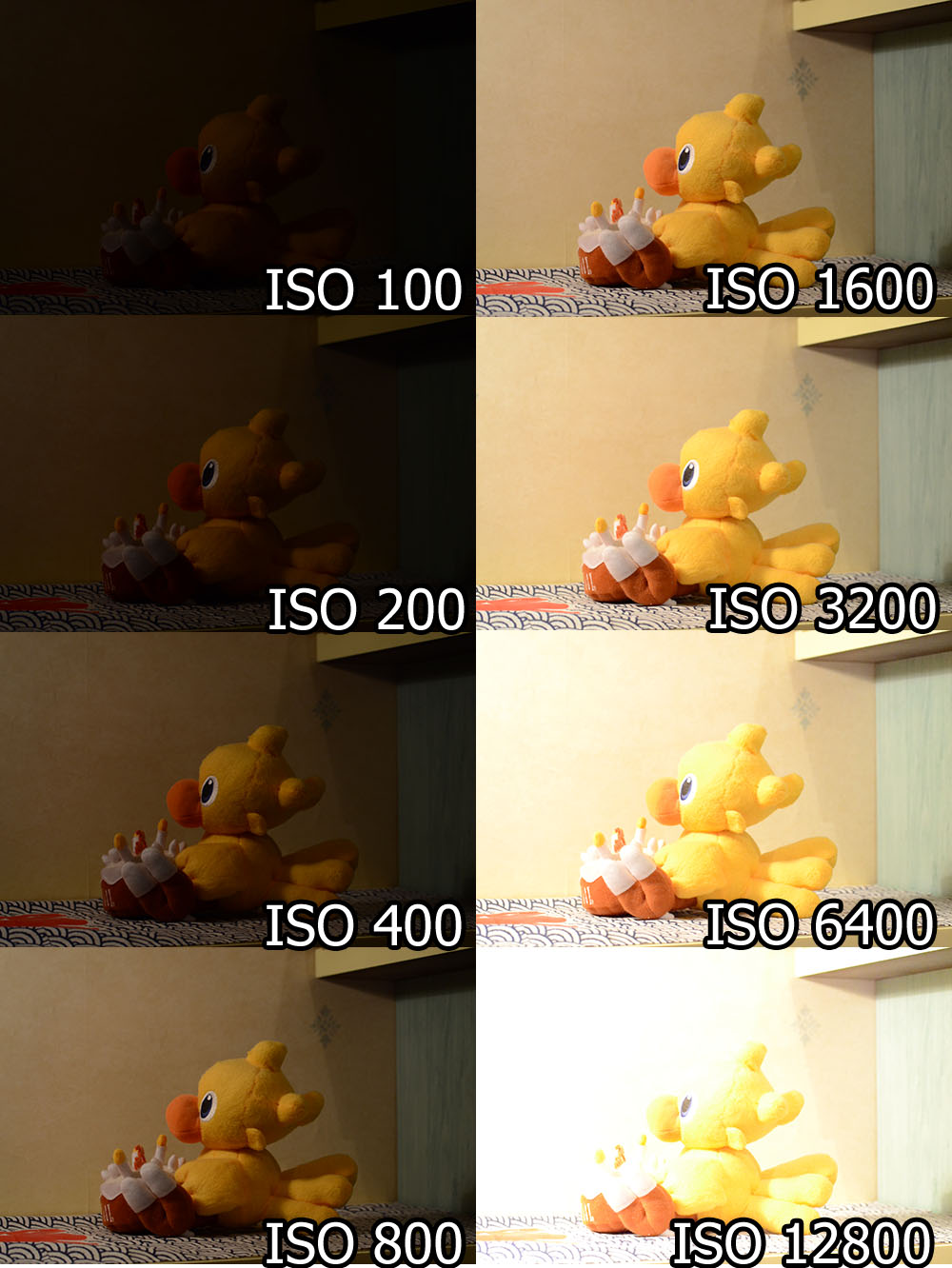 Depth of Field Example
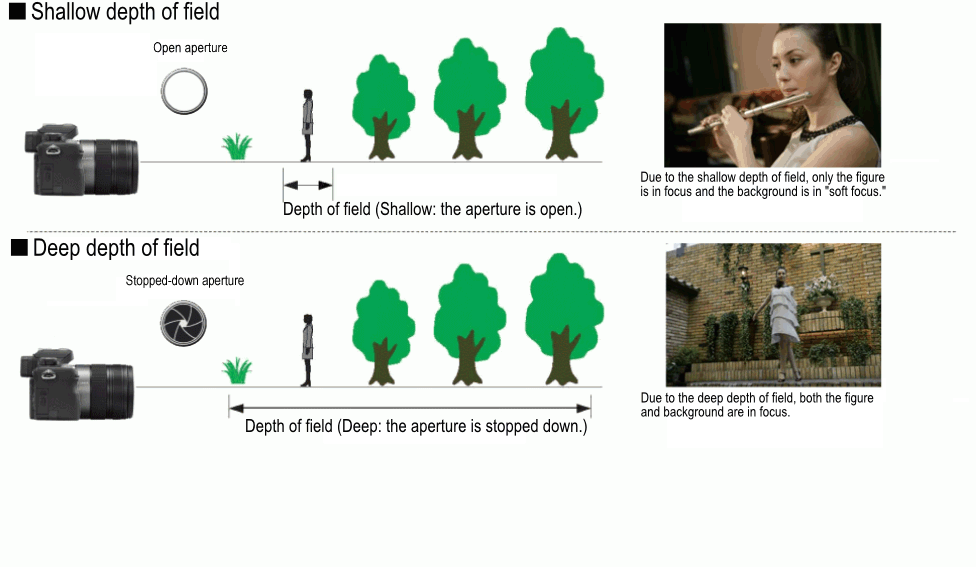 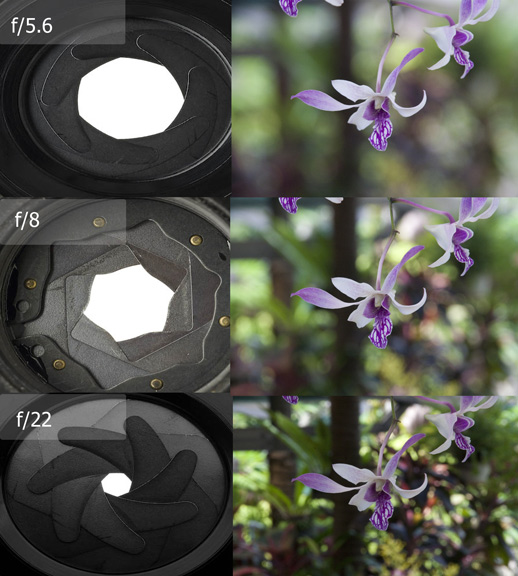 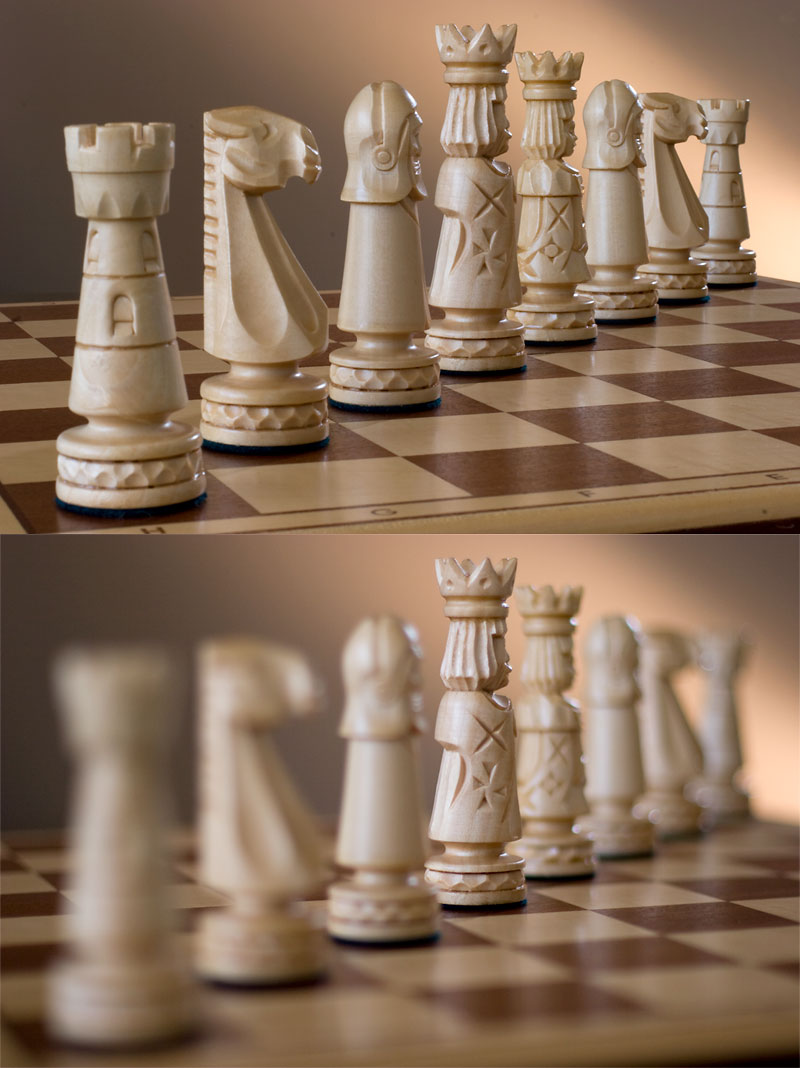 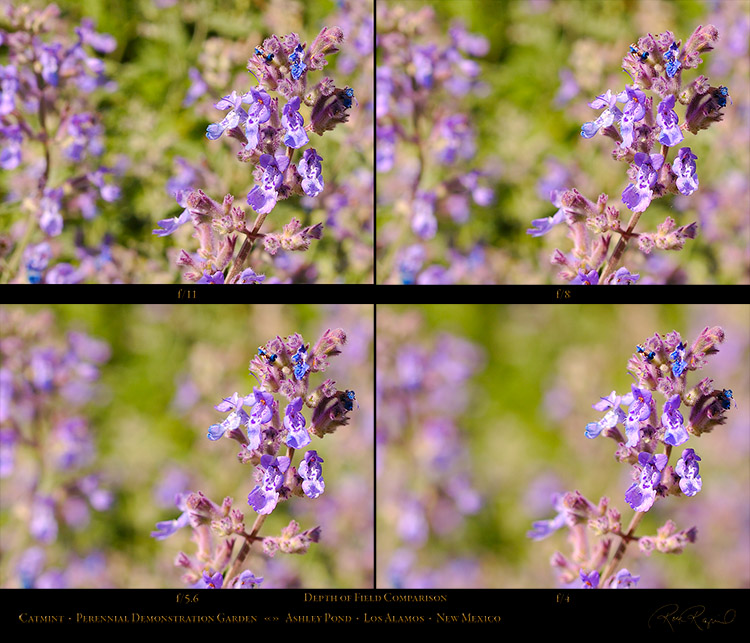 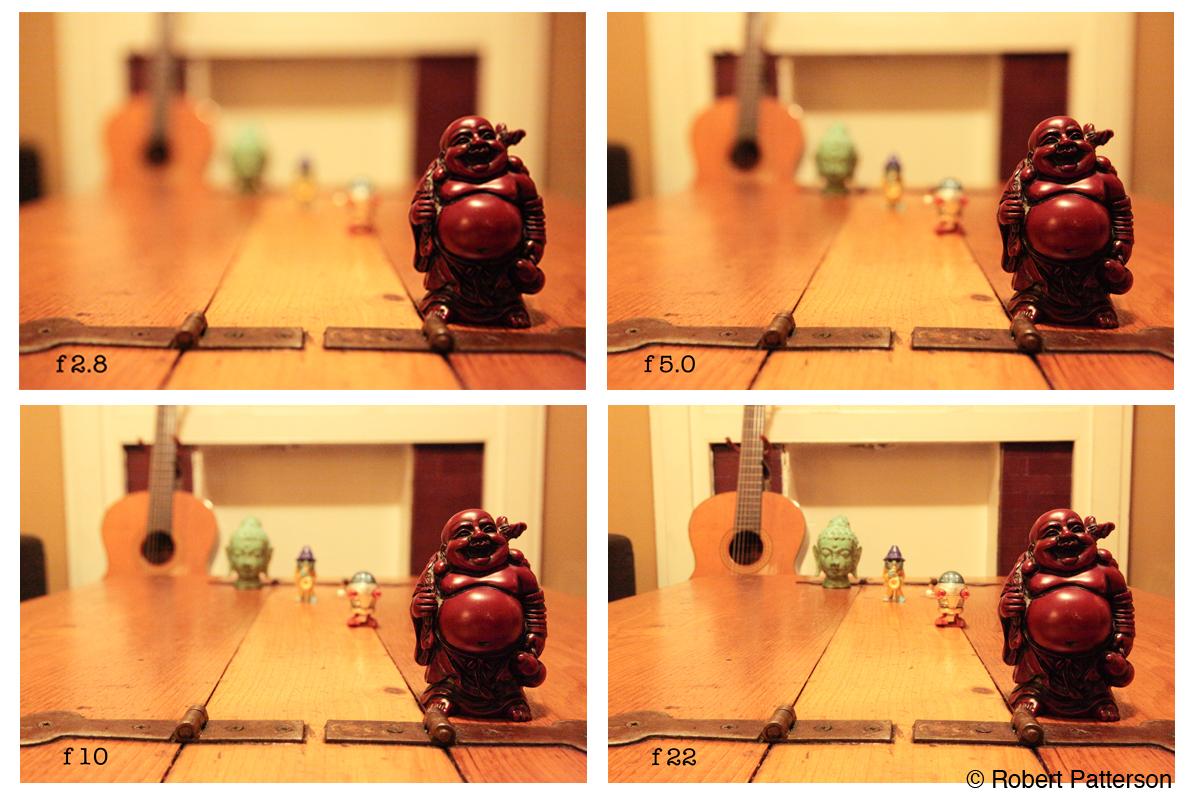 Shutter Speed’s Effect on Motion
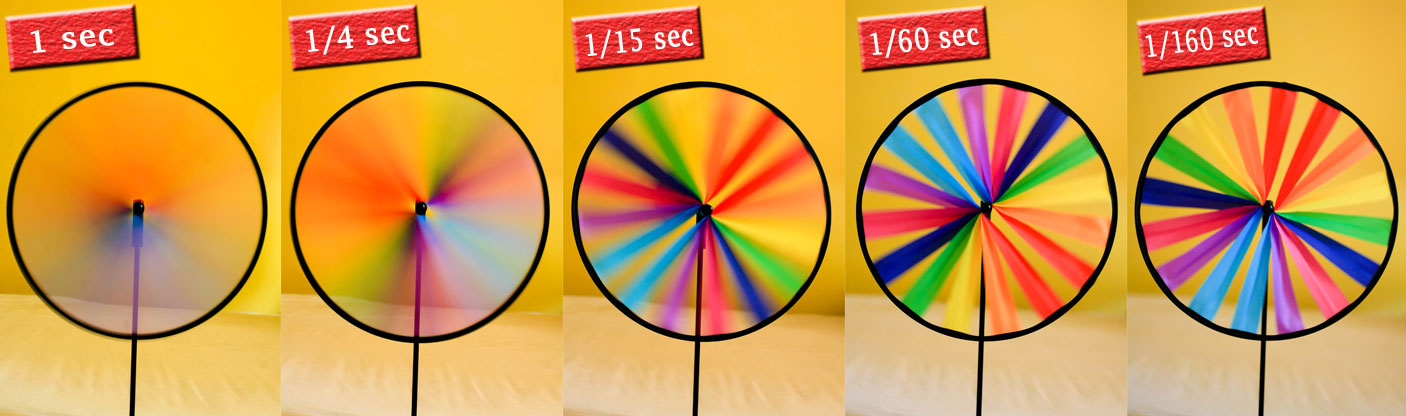 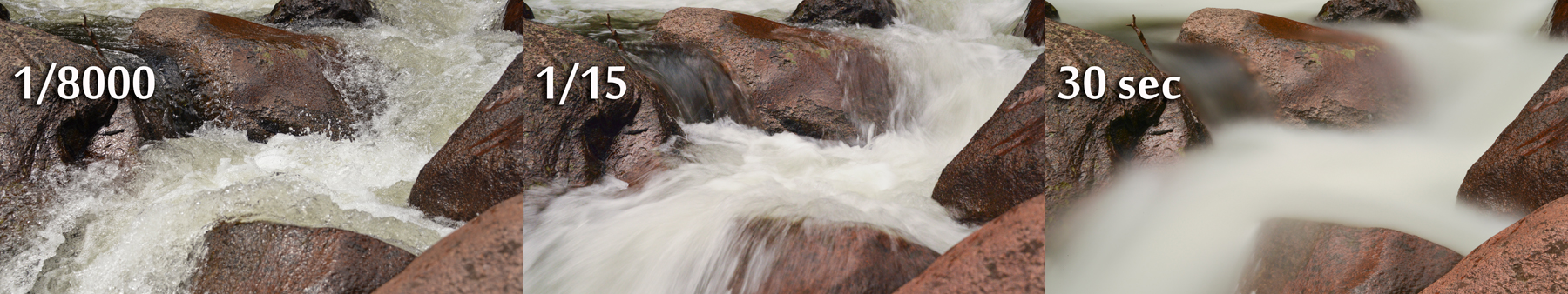 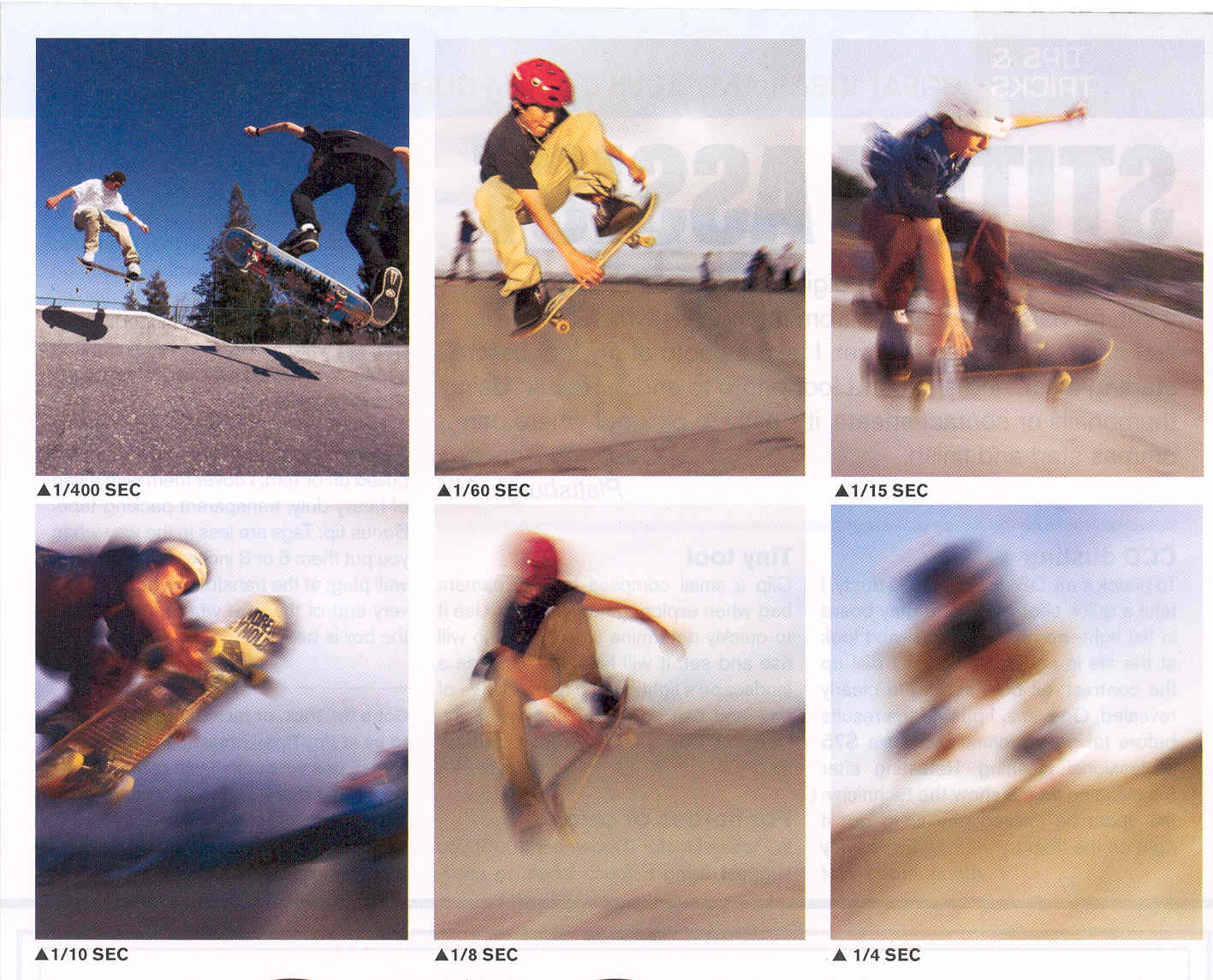 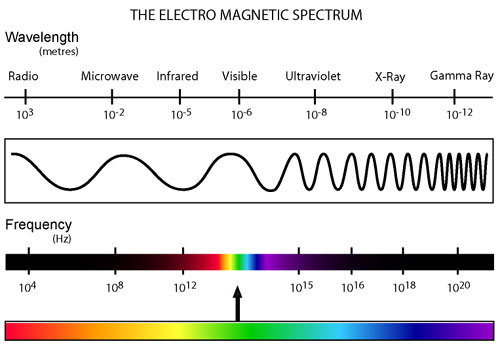 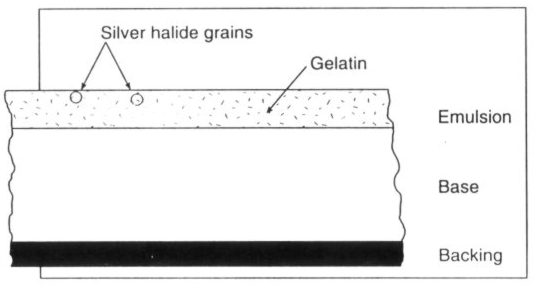 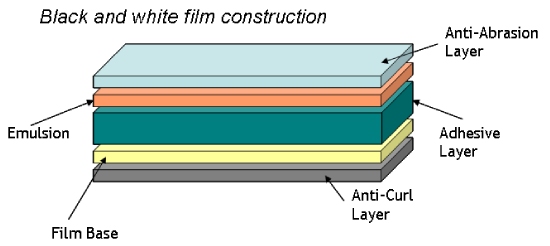 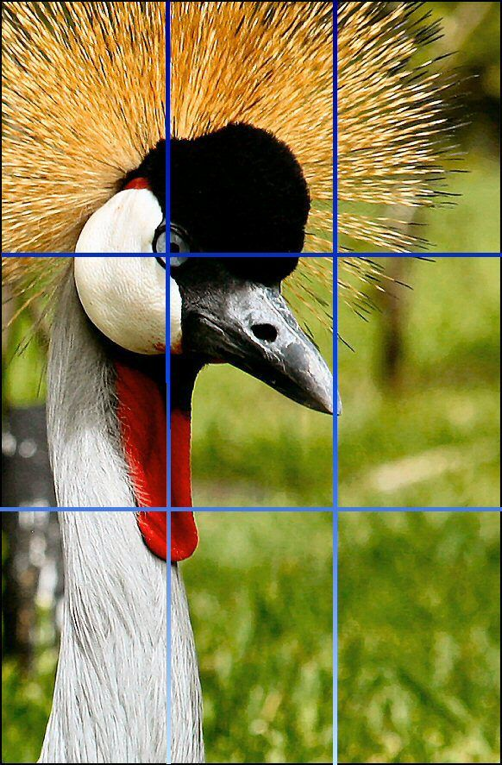 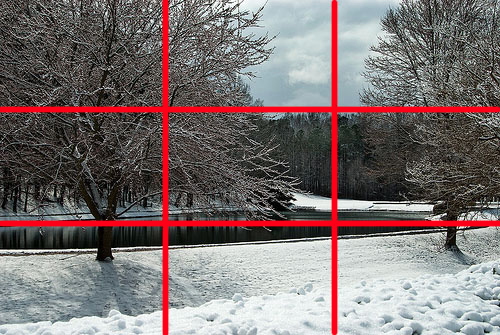 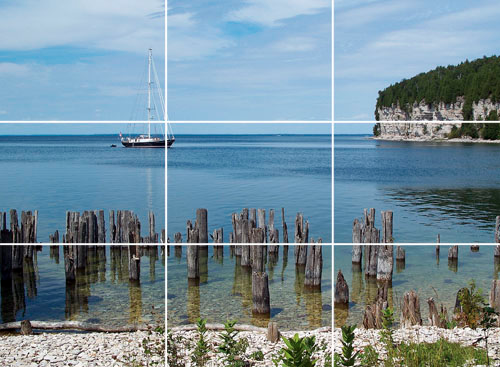 Rule of Thirds Example
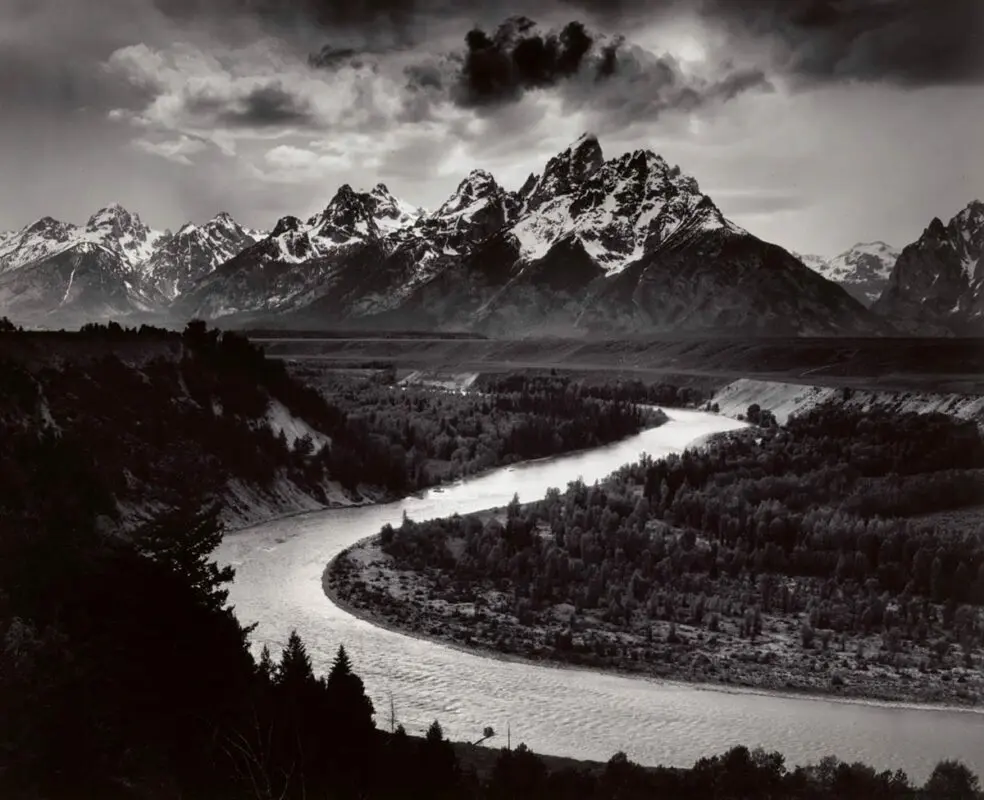 Ansel
Adams
b.1902
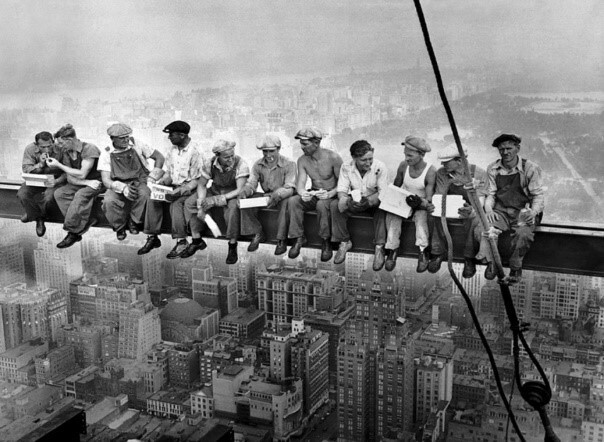 Charles Ebbets b.1905
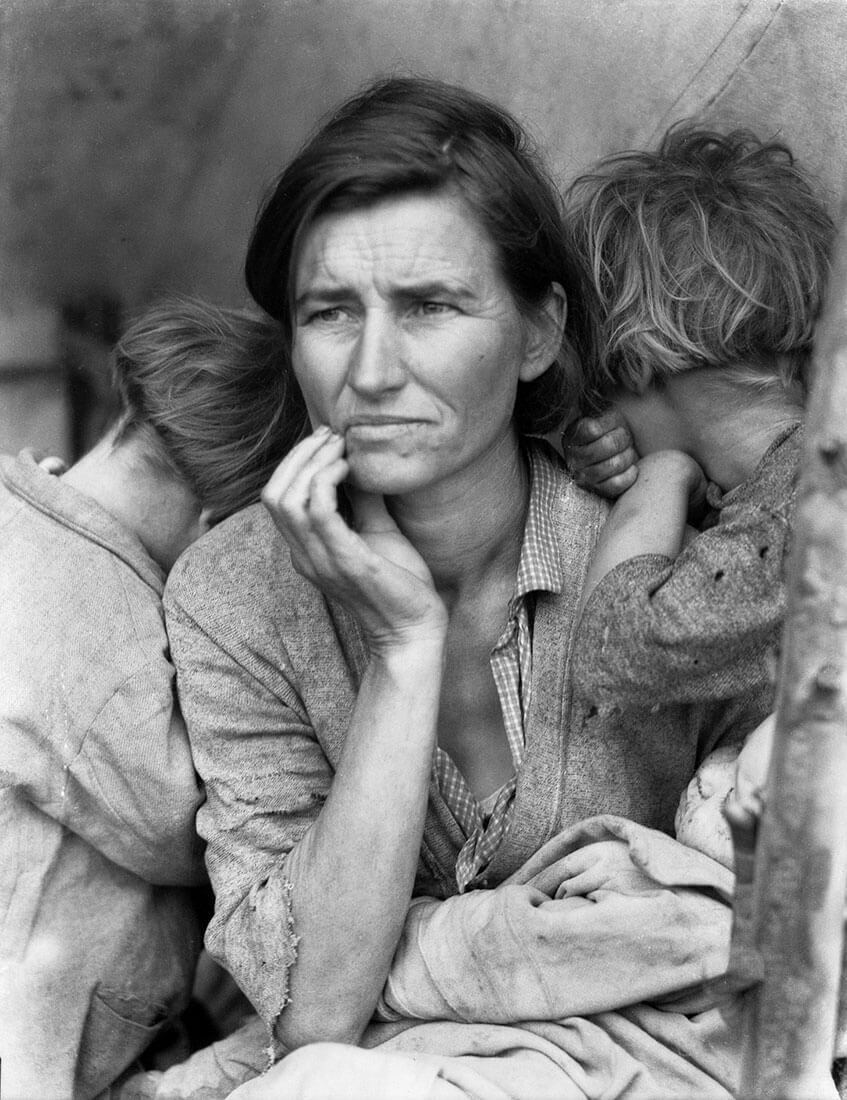 Dorothea Lange
b.1895
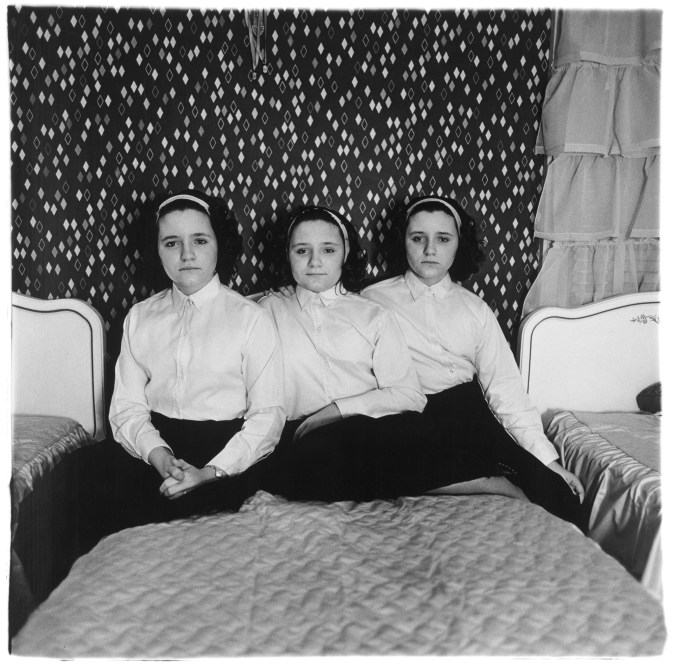 Diane Arbus
b.1923
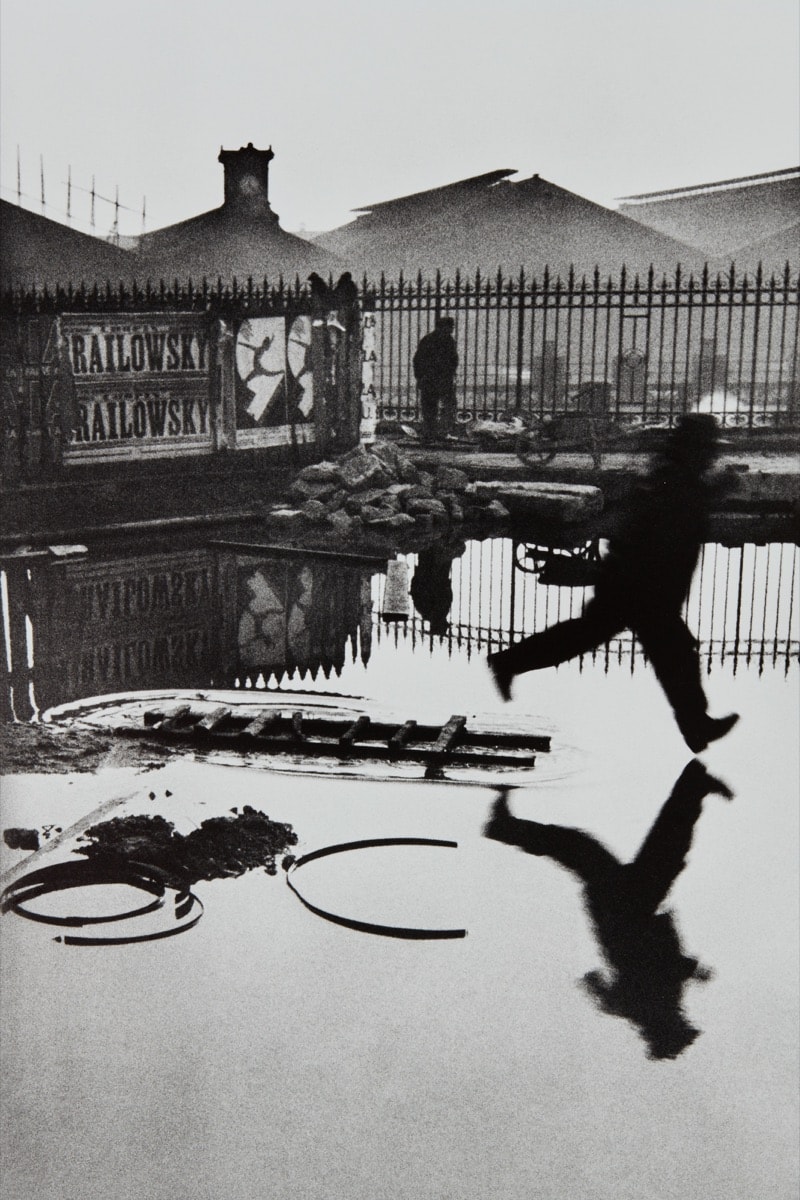 Henri Cartier Bresson
b.1908
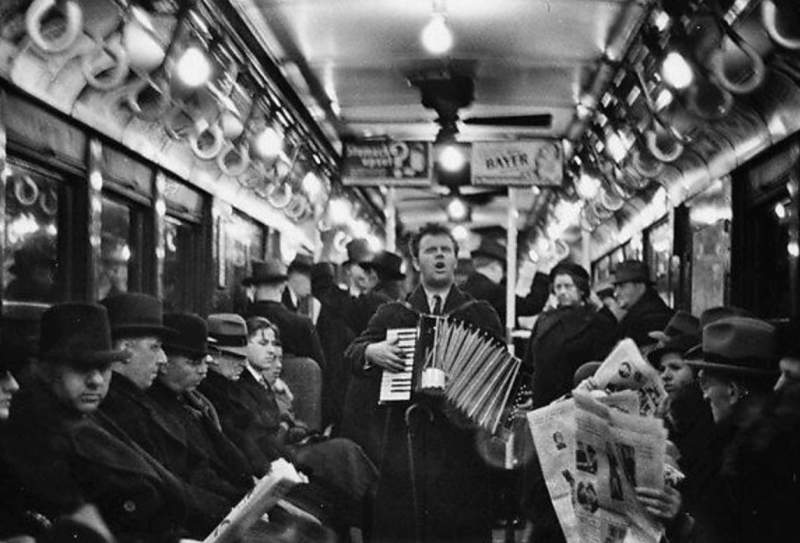 Walker Evans b.1903
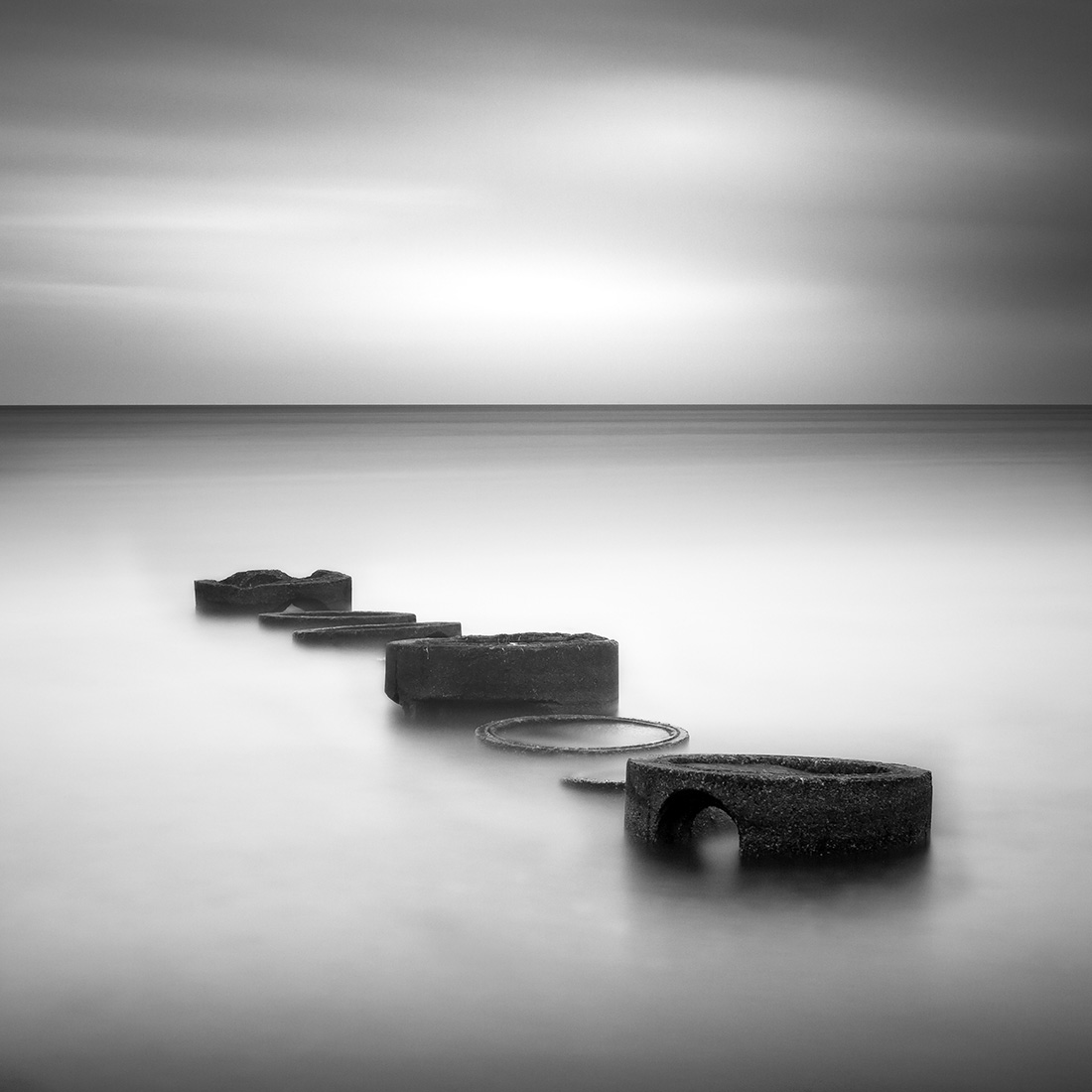 Michael Bille
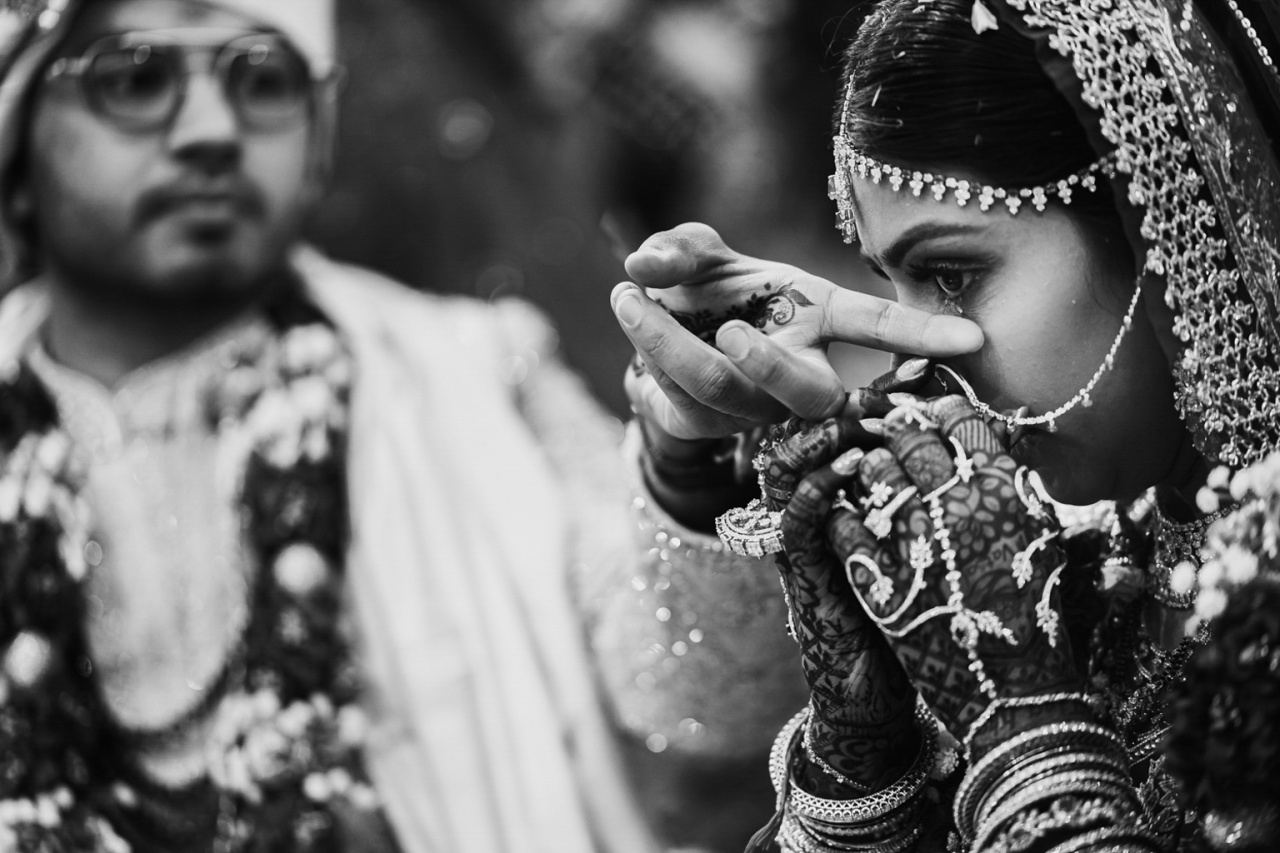 Mohamed Jameer
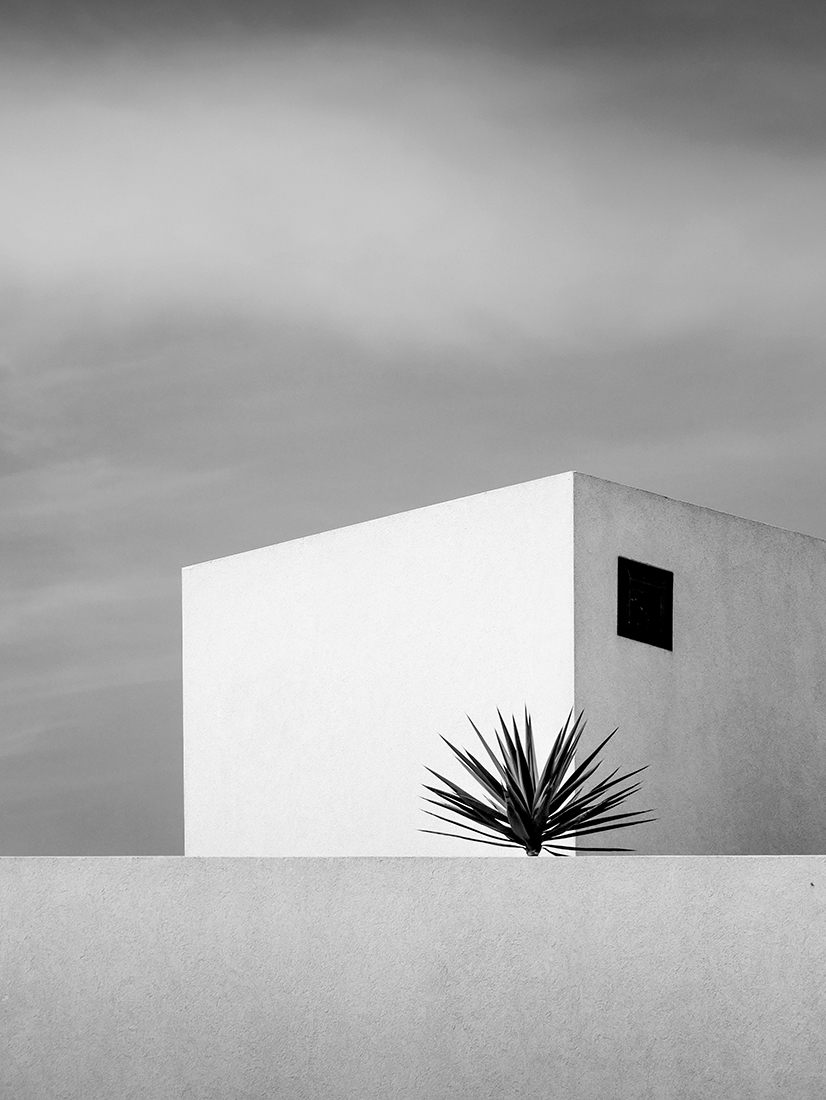 Renate Wasinger